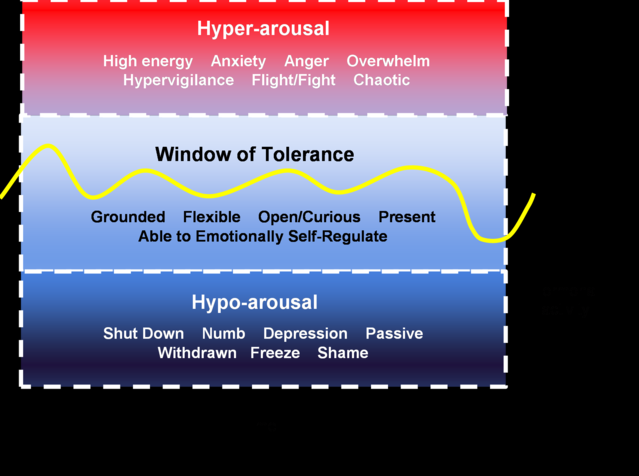 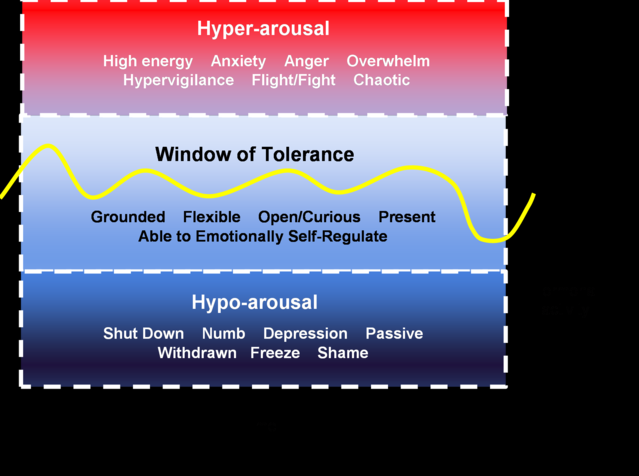 BEST Check-in. How am I doing IN THIS MOMENT?
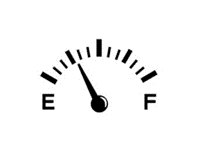 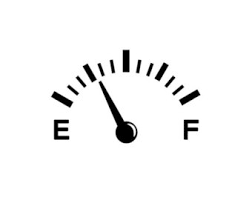 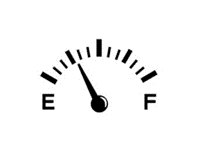 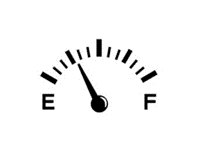 Stressor
Acceptance/Prayer
Action